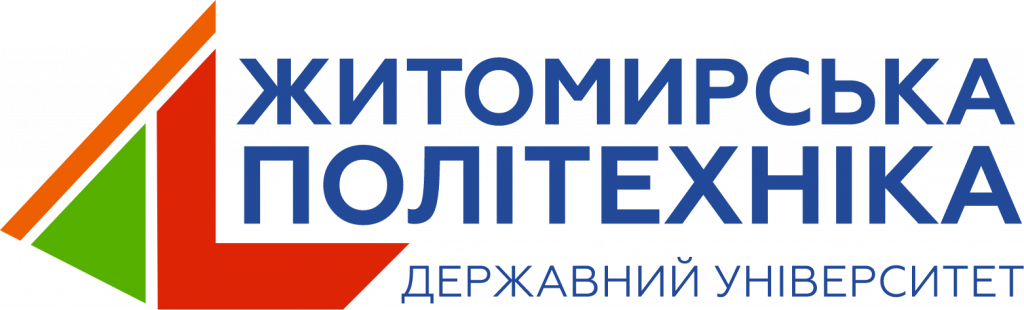 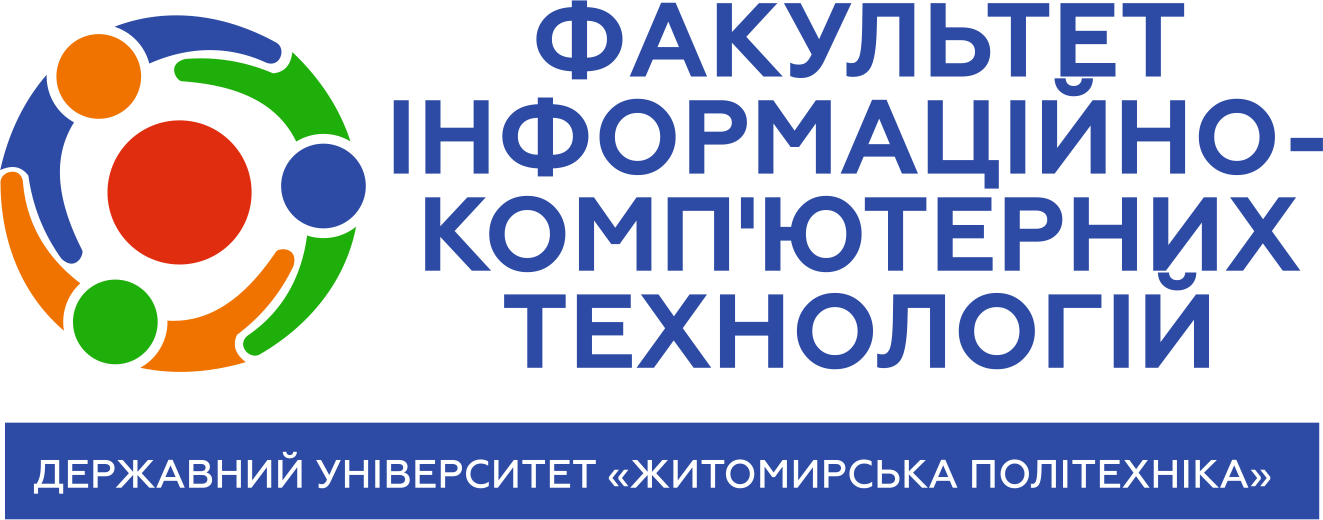 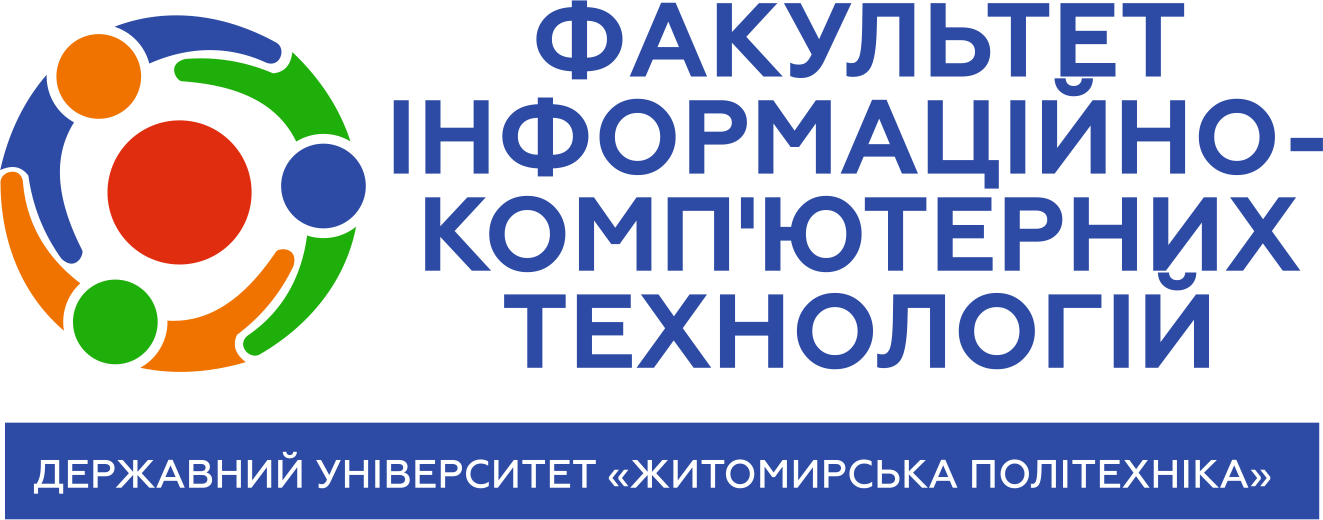 ASP.NET Core 5    /    Лекція 01
Вступ у ASP.NET Core
Морозов Андрій Васильович, morozov@ztu.edu.ua
Початок роботи з ASP.NET Core
У Visual Studio 2022 по замовчуванню буде встановлено .NET 6, для використання .NET 5 потрібно вибрати відповідний компонент:
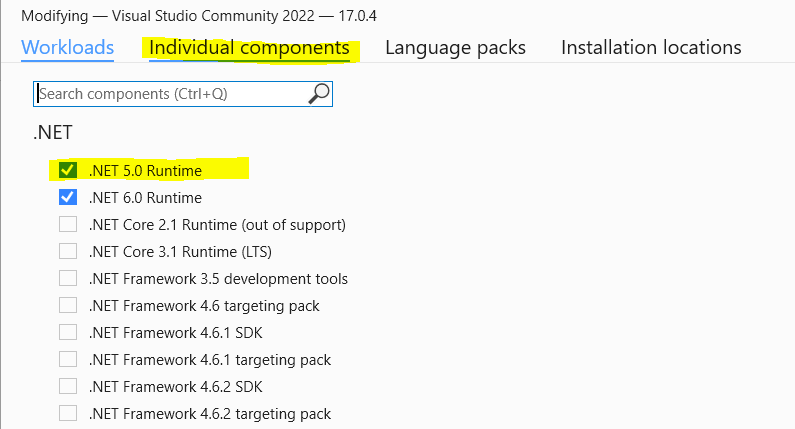 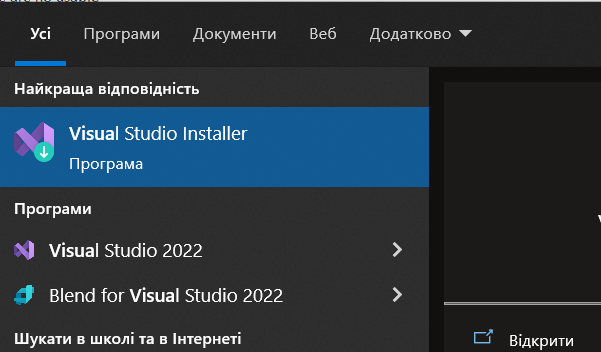 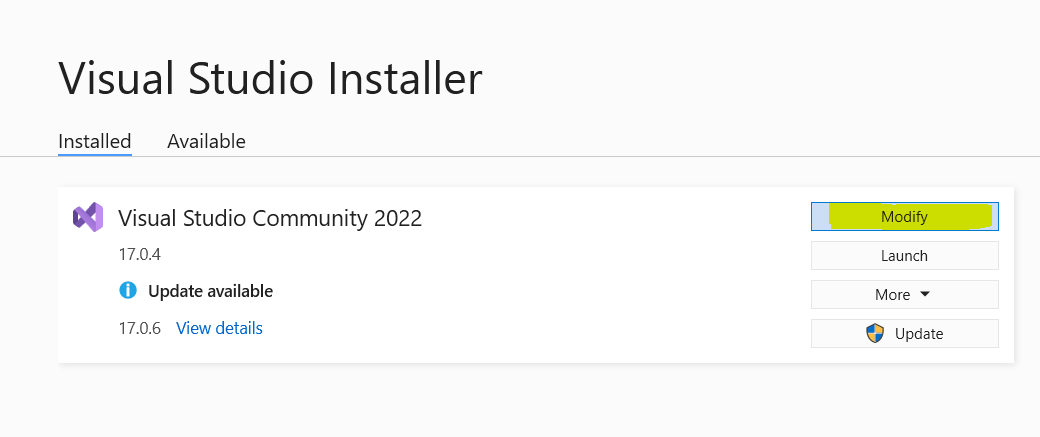 ASP.NET Core 5    /    Лекція 01   /   Слайд 2
Під ОС MacOS для створення проекту потрібно:
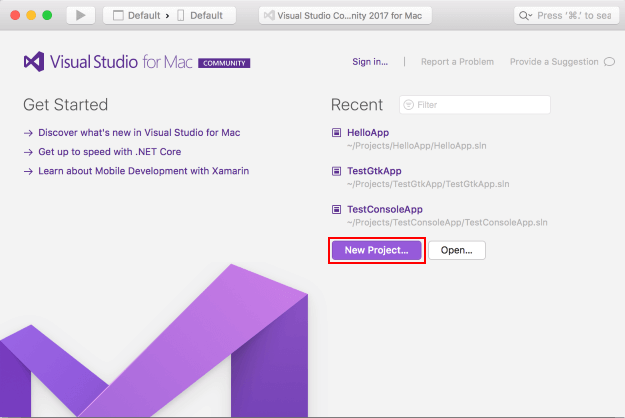 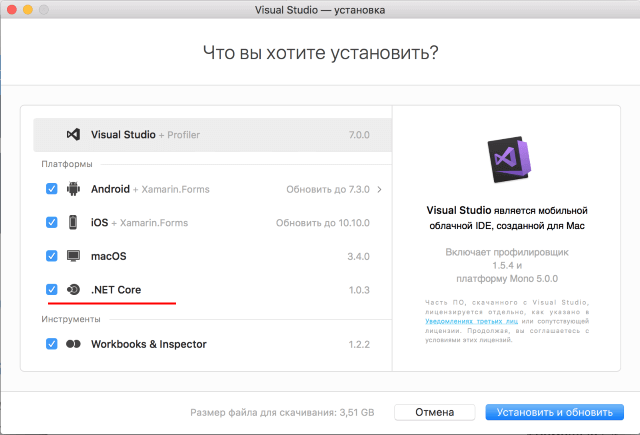 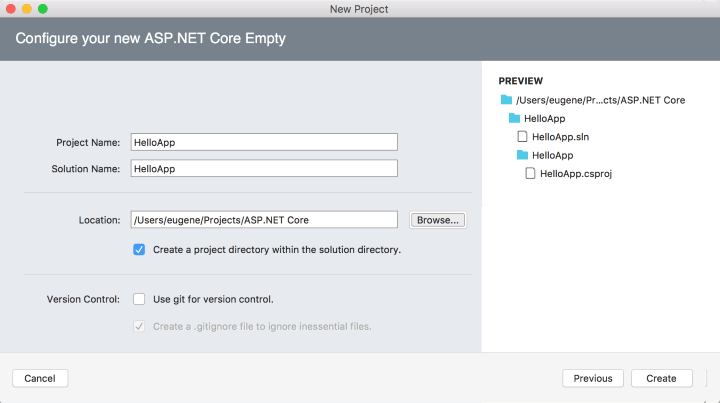 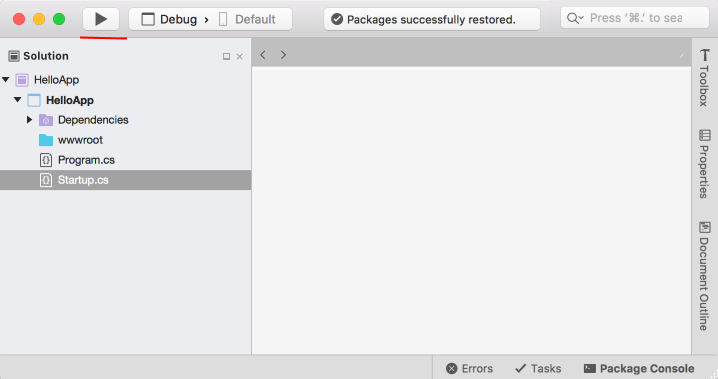 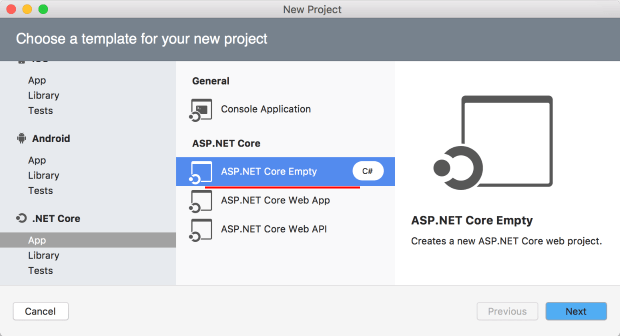 ASP.NET Core 5    /    Лекція 01   /   Слайд 3
Мінімальна структура проекту ASP.NET Core
Створимо найпростіший проект «ASP.NET Core Empty»:
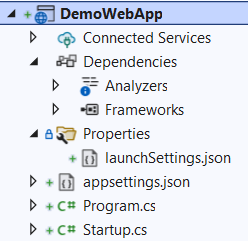 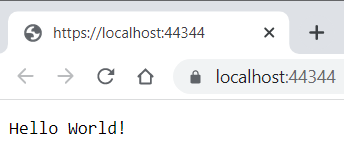 ASP.NET Core 5    /    Лекція 01   /   Слайд 4
Файл Program.cs:
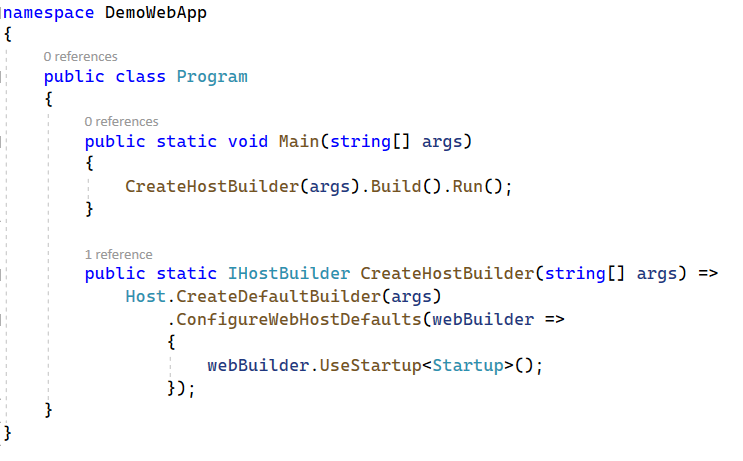 ASP.NET Core 5    /    Лекція 01   /   Слайд 5
Щоб запустити додаток ASP.NET, потрібен об’єкт IHost, в рамках якого розгортається додаток.
Для створення IHost застосовується IHostBuilder.
Безпосереднє створення IHostBuilder виконується за допомогою метода Host.CreateDefaultBuilder(args).
Даний метод виконує:
встановлення кореневого каталогу;
встановлення конфігурації хоста (завантажуються змінні середовища DOTNET_* та аргументи командного рядка);
встановлення конфігурації додатку (з файлів appsettings.json і appsettings.{Environment}.json + змінні середовища та аргументи командного рядка);
додає провайдери логування.
ASP.NET Core 5    /    Лекція 01   /   Слайд 6
Далі викликається метод ConfigureWebHostDefaults() для конфігурування хоста:
завантажується конфігурація зі змінних середовища ASPNETCORE_*;
запускає веб-сервер Kestrel;
додає компонент Host Filtering, який дозволяє налаштовувати адреси для веб-сервера;
якщо змінна середовища  ASPNETCORE_FORWARDEDHEADERS_ENABLED дорівнює true, то додає компонент Forwarded Headers, який дозволяє зчитувати із запиту заголовки "X-Forwarded-";
якщо для роботи потрібен IIS, то даний метод забезпечує інтеграцію з IIS.
ASP.NET Core 5    /    Лекція 01   /   Слайд 7
Метод ConfigureWebHostDefaults() в якості параметра приймає делегат Action<IWebHostBuilder>.
За допомогою послідовного виклику ланцюга методів в об’єкта IWebHostBuilder здійснюється ініціалізація веб-сервера для розгортання веб-додатку.
Викликається метод, яким встановлюється стартовий клас додатку Startup:
webBuilder.UseStartup<Startup>();
В методі Main у створеного об’єкта IHostBuilder  викликається метод Build(), який створює хост (об’єкт IHost) та запускає його викликом метода Run().
Після цього додаток починає приймати запити.
ASP.NET Core 5    /    Лекція 01   /   Слайд 8
Файл Startup.cs:
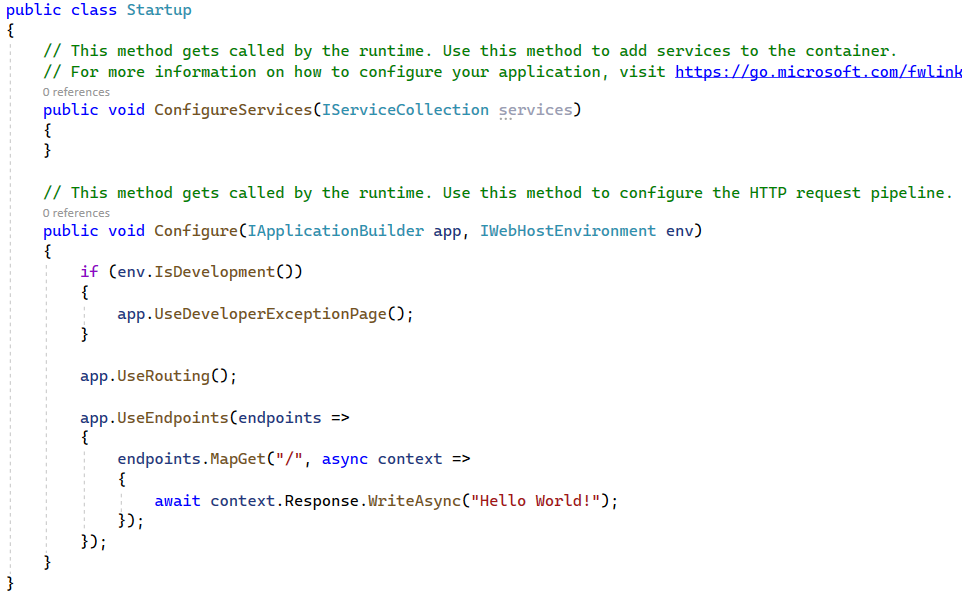 ASP.NET Core 5    /    Лекція 01   /   Слайд 9
Клас Startup повинен мати метод Configure() і за необхідності, конструктор класу та метод  ConfigureServices().
При запуску додатку спочатку спрацює конструктор, потім метод ConfigureServices() і далі – метод Configure().
Метод ConfigureServices призначений для реєстрації сервісів, які використовує додаток. Параметром методу є колекція сервісів IServiceCollection.
За допомогою методів AddНазваСервісу цього об’єкта виконується конфігурація додатку для використання сервісів:
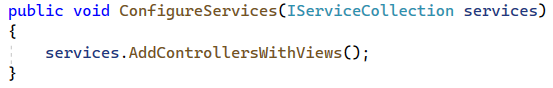 ASP.NET Core 5    /    Лекція 01   /   Слайд 10
Метод Configure встановлює, як додаток буде оброблювати запит.
Для встановлення компонентів, які оброблюють запит використовуються методи об’єкта IApplicationBuilder.
Другим параметром метода Configure є об’єкт IWebHostEnvironment, який дозволяє отримати інформацію про середовище, в якому запускається додаток та дозволяє взаємодіяти з ним.
ASP.NET Core 5    /    Лекція 01   /   Слайд 11
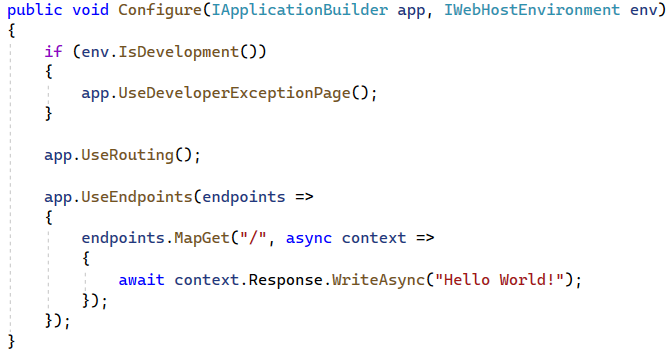 1. Перевіряється, чи знаходиться додаток в статусі розробки. Якщо так, тоді викликається метод, що включає виведення детальної інформації про помилки.
2. Включається маршрутизація
3. Задаються маршрути та їх обробники
ASP.NET Core 5    /    Лекція 01   /   Слайд 12
Конвейер обробки запиту та middleware
Обробка запиту відбувається послідовно.
Спочатку дані запиту отримує перший компонент, після обробки він передає дані HTTP-запиту другому компоненту і т.д.
Ці компоненти, які відповідають за обробку запиту називаються middleware.
Для підключення компонентів middleware використовується метод Configure класу Startup.
ASP.NET Core 5    /    Лекція 01   /   Слайд 13
Конфігурування компонентів middleware виконується за допомогою методів Add*, Map* та Use* об’єкту IApplicationBuilder, який передається у метод Configure.
Кожний компонент повинен бути визначений як анонімний метод або може бути винесений в окремий клас.
Для створення компонентів middleware використовується делегат RequestDelegate, який виконує деяку дію і приймає контекст запиту:
public delegate Task RequestDelegate(HttpContext context);
ASP.NET Core 5    /    Лекція 01   /   Слайд 14
ASP.NET Core надає наступні компоненти middleware:
Authentication: представляє підтримку аутентифікації;
Cookie Policy: відслідковує згоду користувача на зберігання пов’язаної з ним інформації в куках;
CORS: забезпечує підтримку кросдоменних запитів;
Diagnostics: представляє сторінки статусних кодів, функціонал обробки виключень, сторінку виключень розробника;
ASP.NET Core 5    /    Лекція 01   /   Слайд 15
Forwarded Headers: перенаправляє заголовки запиту;
Health Check: перевіряє працездатність додатку ASP.NET Core;
HTTP Method Override: дозволяє вхідному POST-запиту перевизначити метод;
HTTPS Redirection: перенаправляє усі запити HTTP на HTTPS;
HTTP Strict Transport Security (HSTS): для покращення безпеки додатку додає спеціальний заголовок відповіді;
MVC: забезпечує функціонал фреймворка MVC;
ASP.NET Core 5    /    Лекція 01   /   Слайд 16
Request Localization: забезпечує підтримку локалізації;
Response Caching: дозволяє кешувати результати запитів;
Response Compression: забезпечує стискання відповіді клієнту;
URL Rewrite: представляє функціональність URL Rewriting;
Endpoint Routing: представляє механізм маршрутизації;
Session: представляє підтримку сесій; 
Static Files: обробка статичних файлів;
WebSockets: додає підтримку WebSockets.
ASP.NET Core 5    /    Лекція 01   /   Слайд 17
Метод Configure виконується один раз при створенні об’єкта класу Startup і компоненти middleware створюються один раз і існують протягом всього життєвого циклу додатку.
Наприклад, визначимо такий клас Startup:
public class Startup {
   public void ConfigureServices(IServiceCollection services)   
   {  }
   public void Configure(IApplicationBuilder app)
   {
      int x = 2;
      app.Run(async (context) =>
      {
        x = x * 2;  //  2 * 2 = 4
        await context.Response.WriteAsync($"Result: {x}");
      });
   }
}
ASP.NET Core 5    /    Лекція 01   /   Слайд 18
При першому зверненні до сайту побачимо:
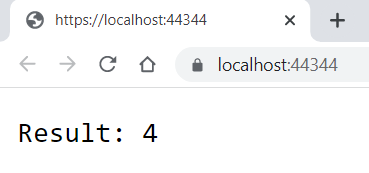 При другому зверненні:
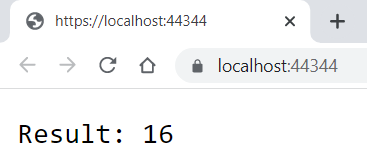 Це пов’язане з тим, що браузер робить два запити - один до безпосередньо до сторінки, а другий до файла favicon.ico.
ASP.NET Core 5    /    Лекція 01   /   Слайд 19
Методи Use, Run та делегат RequestDelegate
Метод Run представляє найпростіший спосіб додавання компонентів middleware. Однак, компоненти, визначені через Run, не викликають ніякі інші компоненти і далі обробку запиту не передають.
public class Startup
 {
        public void Configure(IApplicationBuilder app)
        {
            app.Run(async (context) =>
            {
                await context.Response.WriteAsync("Hello World!");
            });
        }
 }
ASP.NET Core 5    /    Лекція 01   /   Слайд 20
Метод Use також додає компоненти middleware, які оброблюють запит,  але у ньому може бути викликаний наступний компонент у конвейері запиту.
public void Configure(IApplicationBuilder app)
 {
      int x = 5;
      int y = 8;
      int z = 0;
      app.Use(async (context, next) =>
      {
          z = x * y;
          await next.Invoke(); // виконує перехід до наст. комп.
      });
      app.Run(async (context) =>
      {
          await context.Response.WriteAsync($"x * y = {z}");
      });
}
ASP.NET Core 5    /    Лекція 01   /   Слайд 21
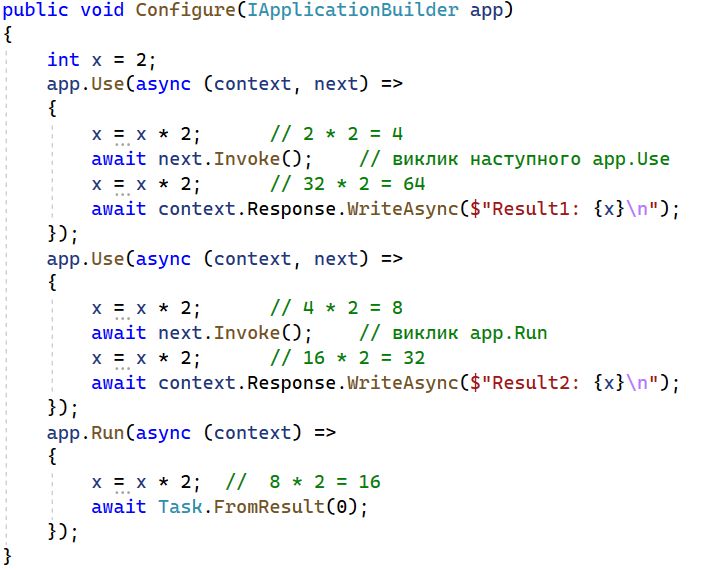 ASP.NET Core 5    /    Лекція 01   /   Слайд 22
Приклад поганої організації коду:
public void Configure(IApplicationBuilder app)
 {
  app.Use(async (context, next) =>
  {
     await context.Response.WriteAsync("<p>Hello world!</p>");
     await next.Invoke();
  });
  app.Run(async (context) =>
  {
     // await Task.Delay(10000); можна поставити затримку
     await context.Response.WriteAsync("<p>Good bye...</p>");
  });
}
Після WriteAsync не рекомендується викликати next.Invoke().
ASP.NET Core 5    /    Лекція 01   /   Слайд 23
Методи Map і MapWhen
Метод Map (і метод розширення MapXXX()) використовується для співставлення шляху запиту з делегатом, який буде обробляти запит за цим шляхом.
Маршрути виглядають так:
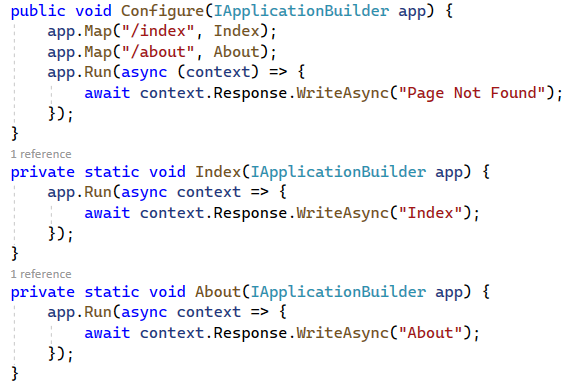 http://localhost:xxxx/indexhttp://localhost:xxxx/about
ASP.NET Core 5    /    Лекція 01   /   Слайд 24
Метод Map може мати вкладені методи Map, які оброблюють підмаршрути:
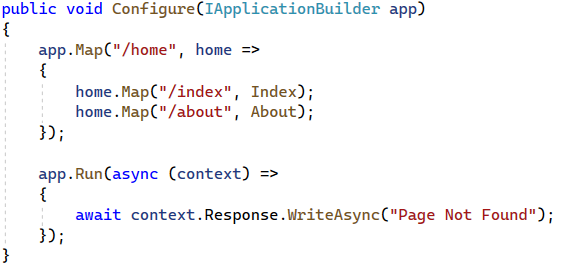 Тепер URL виглядатиме так:
 http://localhost:xxxx/home/about
ASP.NET Core 5    /    Лекція 01   /   Слайд 25
Метод MapWhen() приймає в якості параметра делегат Func<HttpContext, bool> та обробляє запит, якщо функція, передана в якості параметра повертає true.
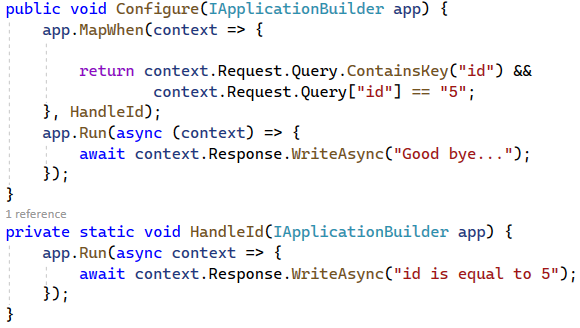 ASP.NET Core 5    /    Лекція 01   /   Слайд 26
Якщо в URL немає параметра id, то результат виглядає так:
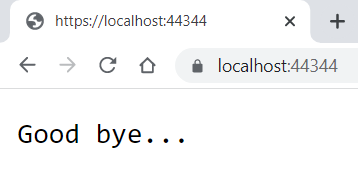 Якщо в URL передано параметр id, то результат виглядає так:
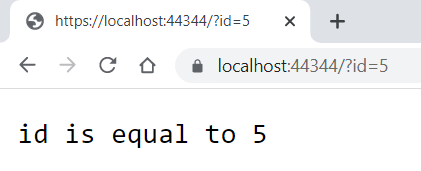 ASP.NET Core 5    /    Лекція 01   /   Слайд 27
Створення компонентів middleware
Окрім використання делегатів у методах Run/Use/Map можна створювати власні компоненти middleware у вигляді окремих класів, які потім можна додати у конвейер за допомогою метода UseMiddleware().
Клас middleware повинен мати конструктор, який приймає параметр типу RequestDelegate.
Через цей делегат можна отримати посилання на той делегат, який стоїть наступним в конвейері обробки запиту.
ASP.NET Core 5    /    Лекція 01   /   Слайд 28
Також в класі повинен бути визначений метод, який називається або Invoke, або InvokeAsync. Причому даний метод повинен повертати об’єкт Task і приймати у якості параметра контекст запиту – об’єкт HttpContext.  Даний метод буде обробляти запит.
ASP.NET Core 5    /    Лекція 01   /   Слайд 29
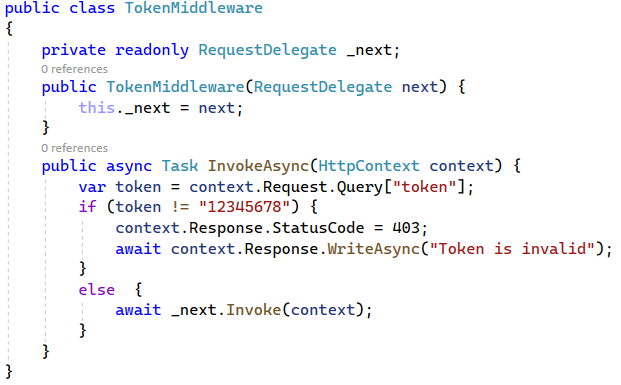 ASP.NET Core 5    /    Лекція 01   /   Слайд 30
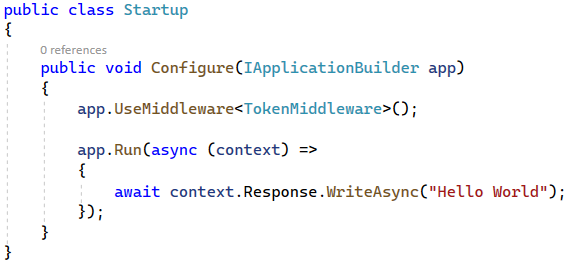 ASP.NET Core 5    /    Лекція 01   /   Слайд 31
Часто для використання подібних компонентів middleware визначаються спеціальні методи розширення.
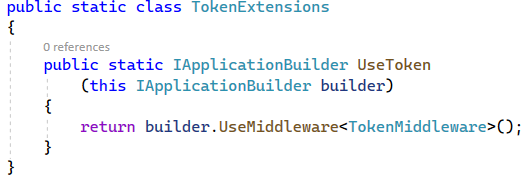 Тут створюється метод розширення для типу IApplicationBuilder. І цей метод вбудовує компонент TokenMiddleware у конвейер обробки запиту.
ASP.NET Core 5    /    Лекція 01   /   Слайд 32
Тепер використання компонента має вигляд:
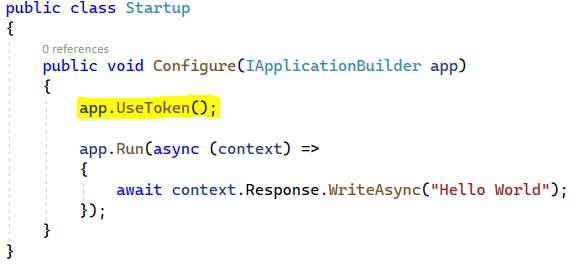 ASP.NET Core 5    /    Лекція 01   /   Слайд 33
Компоненти middleware можуть приймати параметри.
Змінимо клас TokenMiddleware, щоб він ззовні отримував токен для звірки:
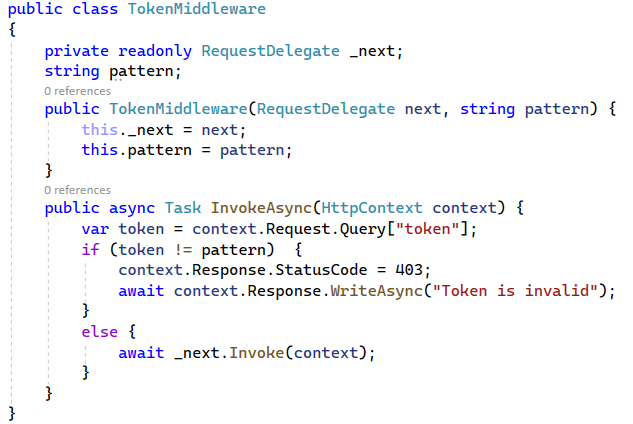 ASP.NET Core 5    /    Лекція 01   /   Слайд 34
Зразок токена для порівняння варто встановлювати через конструктор, для цього модифікуємо клас TokenExtensions:
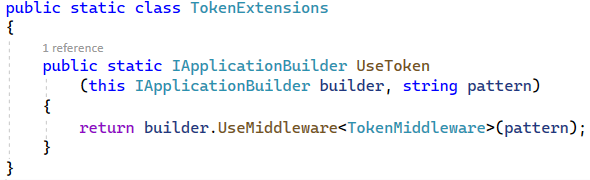 ASP.NET Core 5    /    Лекція 01   /   Слайд 35
Тепер в методі Configure() задаємо зразок токена і передаємо його через параметр:
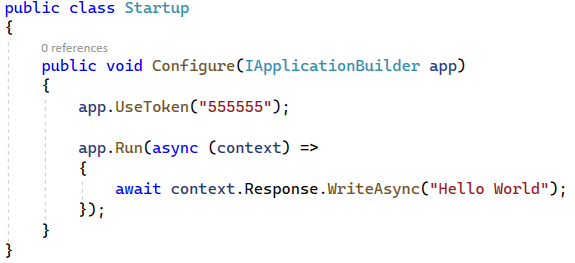 ASP.NET Core 5    /    Лекція 01   /   Слайд 36
Конвейер обробки запиту
Для прикладу створимо декілька middleware.
Перший компонент middleware буде в залежності від рядка адреси виводити різні рядки або повідомлення про помилку.
Реалізуємо клас RoutingMiddleware:
ASP.NET Core 5    /    Лекція 01   /   Слайд 37
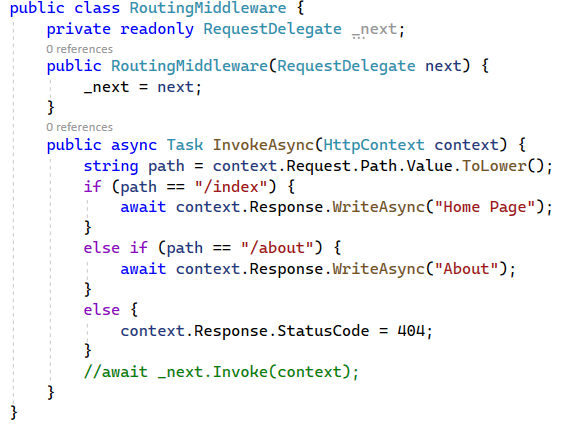 ASP.NET Core 5    /    Лекція 01   /   Слайд 38
Другий компонент middleware буде перевіряти, чи аутентифікований користувач при зверненні до нашого додатку.
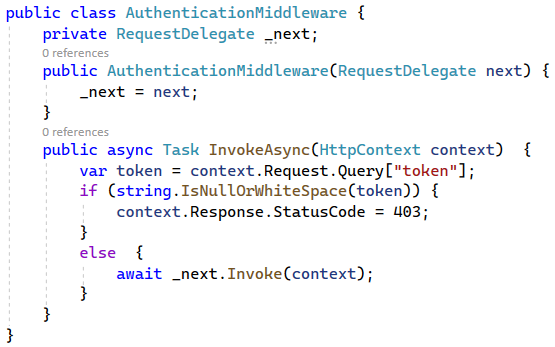 ASP.NET Core 5    /    Лекція 01   /   Слайд 39
Додамо ще один компонент middleware. Клас ErrorHandlingMiddleware працюватиме інакше, ніж попередні два. Він спочатку передасть запит на виконання наступним делегатам, а потім вже сам обробить запит.
Це є можливим, оскільки кожний компонент обробляє запит два рази.
Спочатку викликається та частина коду, яка йде до await _next.Invoke(context), а після завершення обробки наступних компонентів викликається та частина коду, яка йде після await _next.Invoke(context).
ASP.NET Core 5    /    Лекція 01   /   Слайд 40
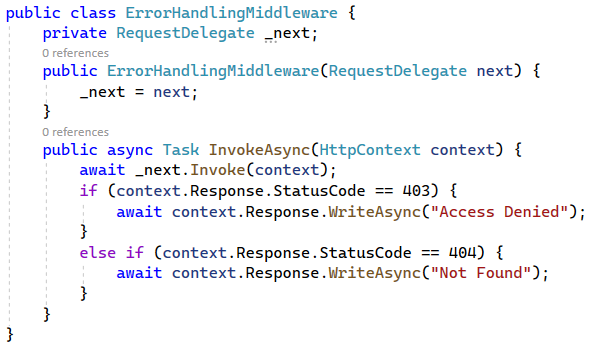 ASP.NET Core 5    /    Лекція 01   /   Слайд 41
Тепер потрібно модифікувати клас Startup:
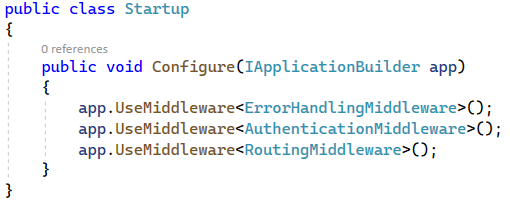 ASP.NET Core 5    /    Лекція 01   /   Слайд 42
Схематично конвейер обробки запиту виглядатиме так:
ErrorHandlingMiddleware
RoutingMiddleware
AuthenticationMiddleware
обробка запиту
_next.Invoke(context)
_next.Invoke(context)
Запит
обробка запиту
Відповідь
коректування відповіді
ASP.NET Core 5    /    Лекція 01   /   Слайд 43
Якщо до додатку звернеться користувач, який не вказав в рядку адреси token, то AuthenticationMiddleware не буде передавати запит далі:
ErrorHandlingMiddleware
RoutingMiddleware
AuthenticationMiddleware
_next.Invoke(context)
Запит
обробка запиту
Відповідь
коректування відповіді
ASP.NET Core 5    /    Лекція 01   /   Слайд 44
IWebHostEnvironment та оточення
Для взаємодії із середовищем, в якому запущено додаток, використовуються об’єкти, які реалізують інтерфейс IHostingEnvironment. Цей інтерфейс має ряд властивостей, за допомогою яких можна отримати інформацію про оточення:
ApplicationName: назва додатку;
EnvironmentName: опис середовища, у якому хоститься додаток;
ContentRootPath: шлях до кореневої папки додатку;
ASP.NET Core 5    /    Лекція 01   /   Слайд 45
WebRootPath: шлях до папки, в якій зберігається статичний контент (wwwroot);
ContentRootFileProvider: реалізація інтерфейса Microsoft.AspNetCore.FileProviders.IFileProvider, яка може використовуватися для читання файлів з папки ContentRootPath.
WebRootFileProvider: реалізація інтерфейса Microsoft.AspNetCore.FileProviders.IFileProvider, яка може використовуватися для читання файлів з папки WebRootPath.
ASP.NET Core 5    /    Лекція 01   /   Слайд 46
По замовчуванню існує три варіанти значення EnvironmentName: Development (у стані розробки), Staging (стан підготовки до розгортання) і Production (стан повноцінного використання).
У проекті ця властивість задається через установку змінної середовища ASPNETCORE_ENVIRONMENT:
ASP.NET Core 5    /    Лекція 01   /   Слайд 47
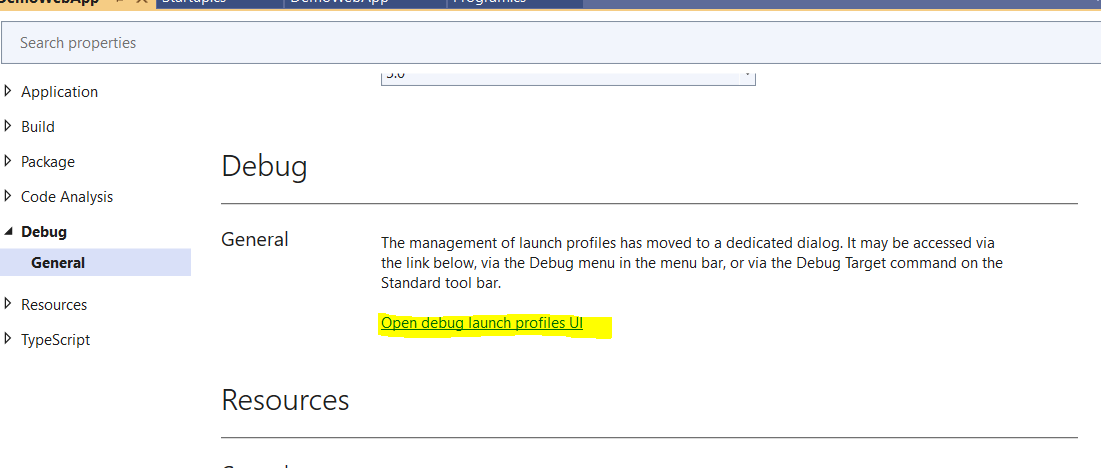 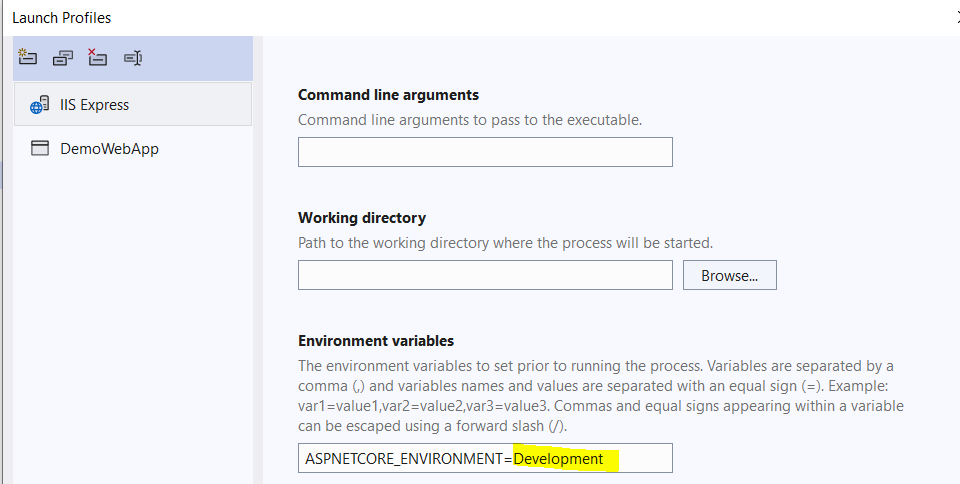 ASP.NET Core 5    /    Лекція 01   /   Слайд 48
У папці Properties знаходиться файл launchSettings.json, який задає значення змінних середовищ:
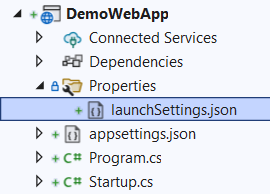 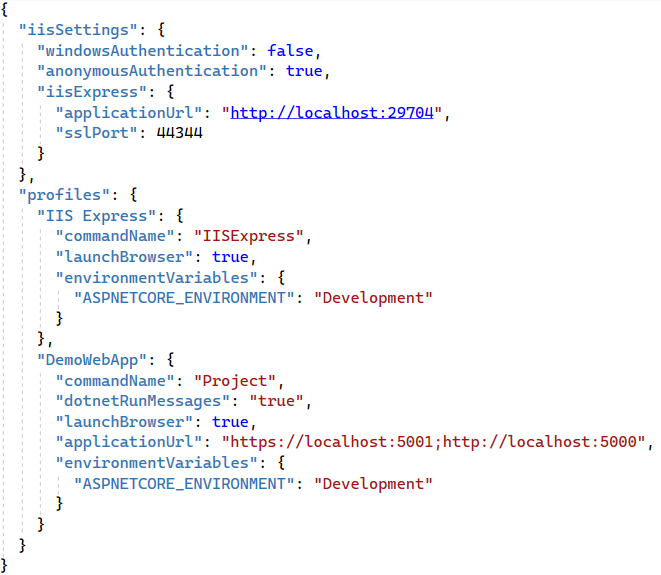 ASP.NET Core 5    /    Лекція 01   /   Слайд 49
Тут можна побачити, що змінна ASPNETCORE_ENVIRONMENT зустрічається два рази – для запуску через IISExpress і для запуску через Kestrel. 
Файл launchSettings.json перезаписує налаштування проекта (має вищий пріоритет).
Для перевірки значення цієї змінної для інтерфейса IWebHostEnvironment визначені спеціальні методи:
IsEnvironment(string envName): повертає true, якщо ім’я середовища рівне значенню параметра envName;
ASP.NET Core 5    /    Лекція 01   /   Слайд 50
IsDevelopment(): повертає true, якщо ім’я середовища – Development;
IsStaging(): повертає true, якщо ім’я середовища – Staging;
IsProduction(): повертає true, якщо ім’я середовища – Production;
Можна визначати власні стани середовища. Наприклад, можемо визначити ще один стан “Test”.
ASP.NET Core 5    /    Лекція 01   /   Слайд 51
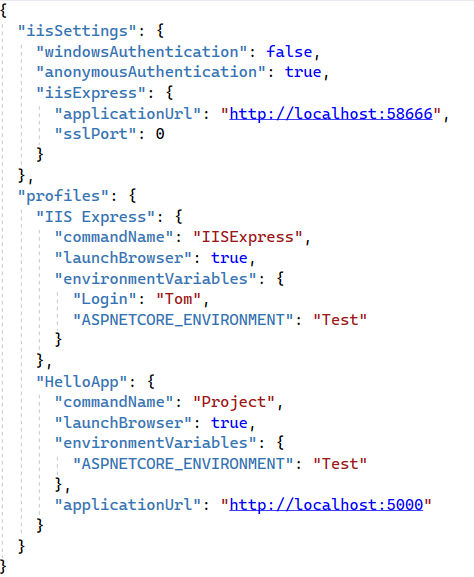 ASP.NET Core 5    /    Лекція 01   /   Слайд 52
Далі можна використати перевірку на створений стан «Test»:
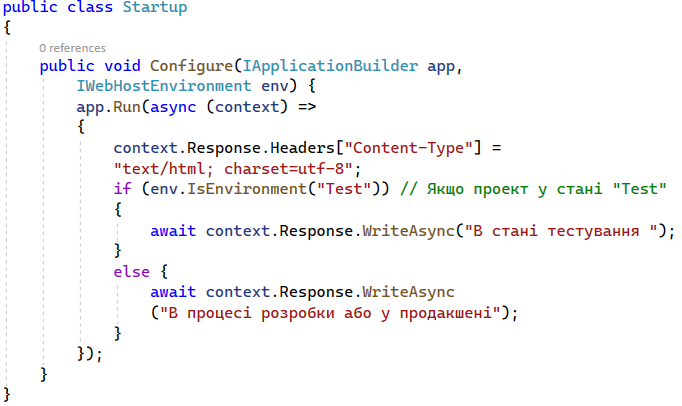 ASP.NET Core 5    /    Лекція 01   /   Слайд 53
Статичні файли
Для визначення шляху зберігання статичних файлів у проекті використовується два параметра: ContentRoot і WebRoot. 
Статичні файли повинні розташовуватися у каталозі ContentRoot/WebRoot. 
По замовчуванню ContentRoot вказує на каталог поточного додатку, а WebRoot по замовчуванню представляє каталог wwwroot.
Для проекту ASP.NET Core Empty папка wwwroot не існує і її потрібно створювати вручну.
ASP.NET Core 5    /    Лекція 01   /   Слайд 54
Для цього створюємо папку «wwwroot»:
клікаємо правою клавішею миші на проекті і вибираємо «Add» -> «New Folder»
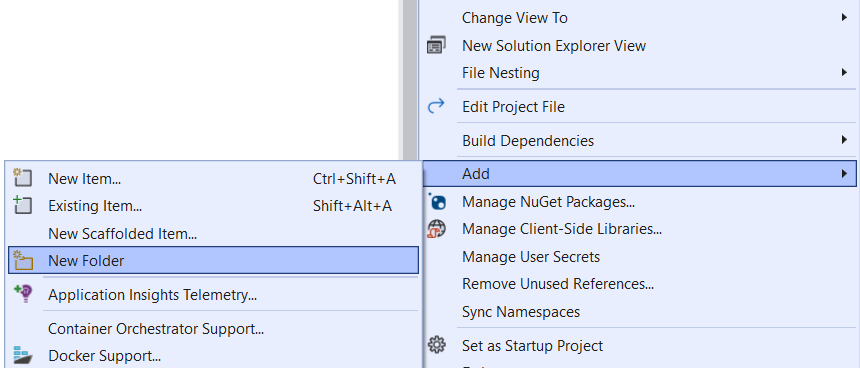 ASP.NET Core 5    /    Лекція 01   /   Слайд 55
Створиться папка:
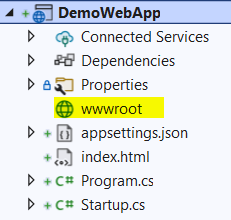 Додаємо у неї файл:
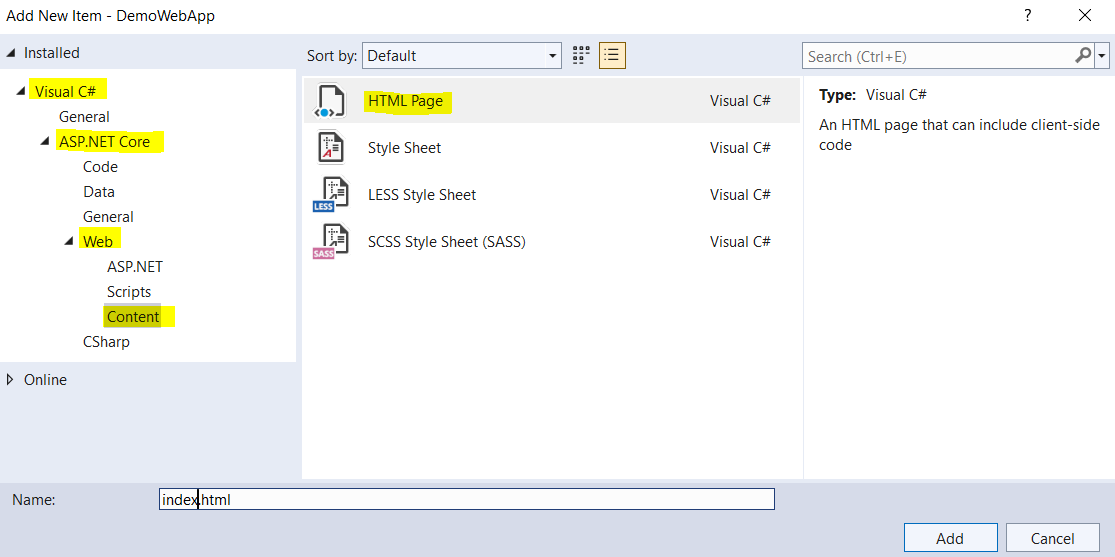 ASP.NET Core 5    /    Лекція 01   /   Слайд 56
Пишемо HTML-контент у файл.
Налаштовуємо middleware, щоб додаток міг відправляти клієнтам статичний контент:
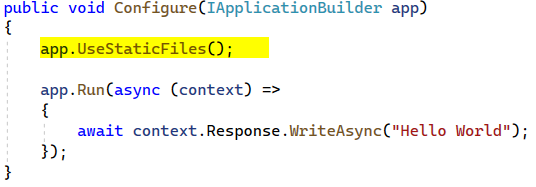 Тепер, якщо звернутися до URL http://localhost:XXX/html/index.html буде відображатися вміст HTML-сторінки.
ASP.NET Core 5    /    Лекція 01   /   Слайд 57
Є можливість змінити шлях до папки, з якої береться статичний контент.
Для цього додамо у класі Program в методі CreateHostBuilder рядок, у якому вказується шлях до папки зі статичним контентом:
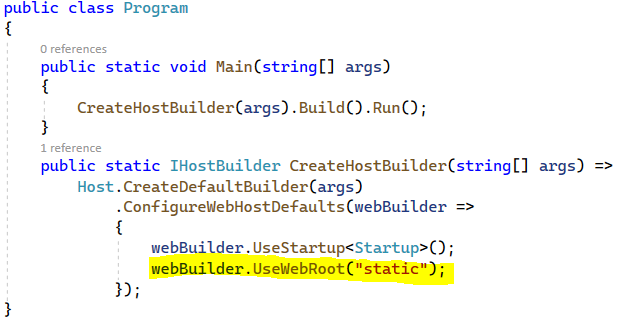 ASP.NET Core 5    /    Лекція 01   /   Слайд 58
Робота зі статичними файлами
Є можливість налаштування обробки адреси по замовчуванню. При цьому при зверненні до адреси http://localhost:xxxx/ у папці wwwroot буде шукатися один із файлів:
default.htm
default.html
index.htm
index.html
Якщо фaйл знайдено, то він буде відправлений клієнту, а якщо ні, то буде продовжено обробку запиту за допомогою middleware.
ASP.NET Core 5    /    Лекція 01   /   Слайд 59
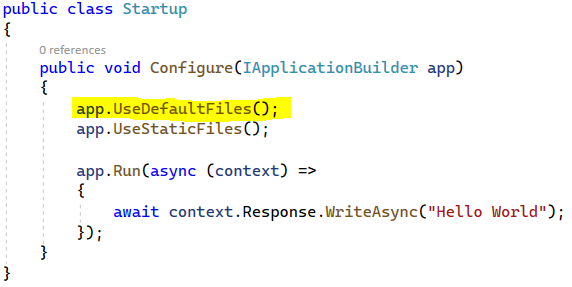 ASP.NET Core 5    /    Лекція 01   /   Слайд 60
Якщо є необхідність використати файл, назва якого відрізняється від стандартних (default, index), то потрібно використати об’єкт DefaultFilesOptions:
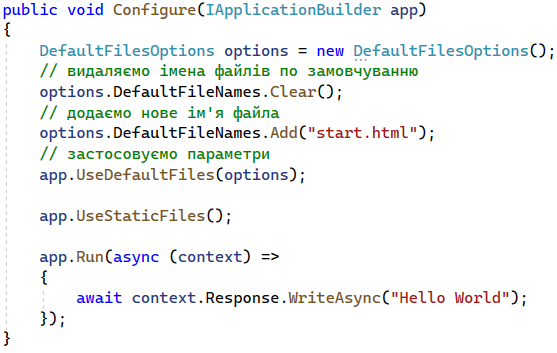 ASP.NET Core 5    /    Лекція 01   /   Слайд 61
Є можливість відображати вміст каталогу на сервері для користувачів. Для цього потрібно викликати метод UseDirectoryBrowser().
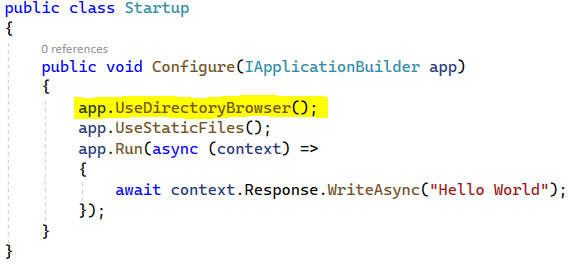 ASP.NET Core 5    /    Лекція 01   /   Слайд 62
Результат виглядатиме так:
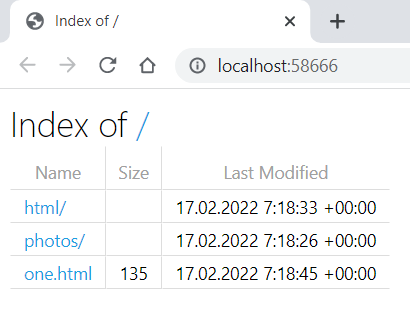 Є можливість співставити певний URL з каталогом на сервері. Для цього у метод UseDirectoryBrowser потрібно передати у вигляді параметра об’єкт DirectoryBrowserOptions.
ASP.NET Core 5    /    Лекція 01   /   Слайд 63
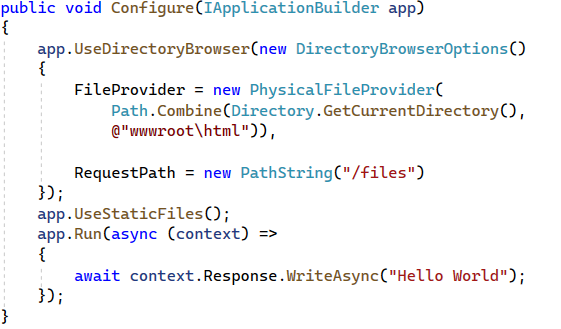 Однак буде доступний перегляд каталогу без можливості перегляду вмісту файлів.
ASP.NET Core 5    /    Лекція 01   /   Слайд 64
Щоб реалізувати можливість передачі файлів клієнту потрібно використати метод UseStaticFiles:
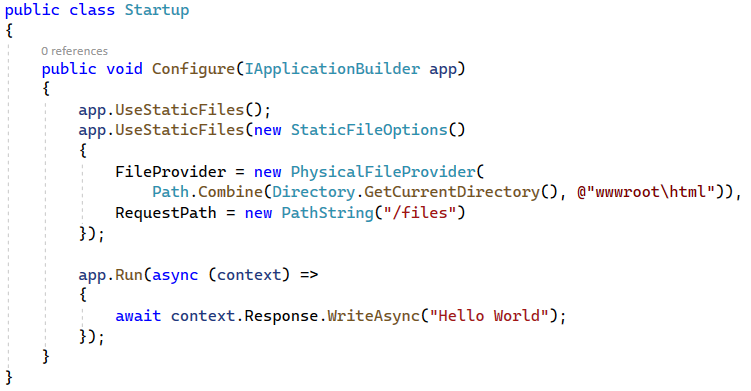 ASP.NET Core 5    /    Лекція 01   /   Слайд 65
Щоб використати можливості одразу трьох методів UseStaticFiles, UseDefaultFiles і UseDirectoryBrowser:
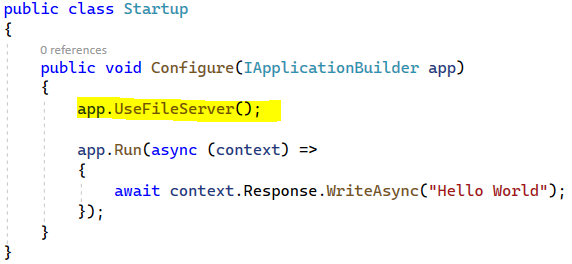 ASP.NET Core 5    /    Лекція 01   /   Слайд 66
По замовчуванню можливість перегляду каталогів відключена. Щоб її включити:
app.UseFileServer(
        enableDirectoryBrowsing: true);
Можна зробити ще більше налаштувань:
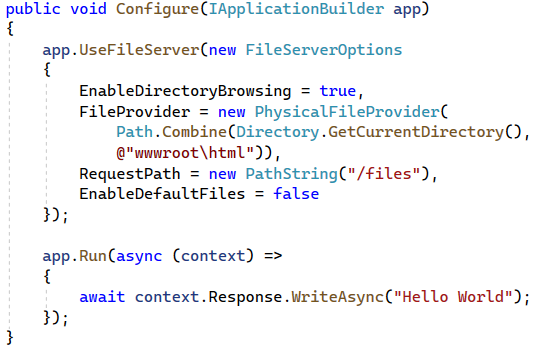 ASP.NET Core 5    /    Лекція 01   /   Слайд 67
Обробка помилок
Помилки умовно можна поділити на 2 групи – виключення, які виникають в процесі виконання програмного коду та стандартні помилки протоколу HTTP.
Виключення можуть бути корисними на етапі розробки, однак кінцеві користувачі не повинні їх бачити.
ASP.NET Core 5    /    Лекція 01   /   Слайд 68
Можна налаштувати відображення інформації про виключення для режиму розробки:
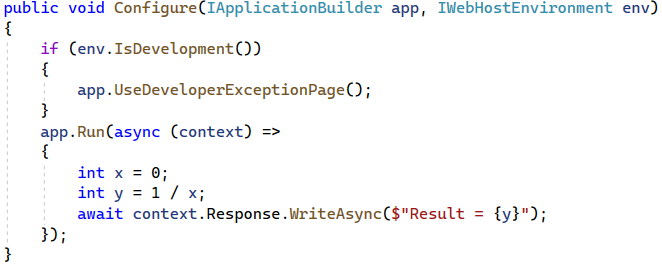 ASP.NET Core 5    /    Лекція 01   /   Слайд 69
Переконаємось, що включено режим розробки:
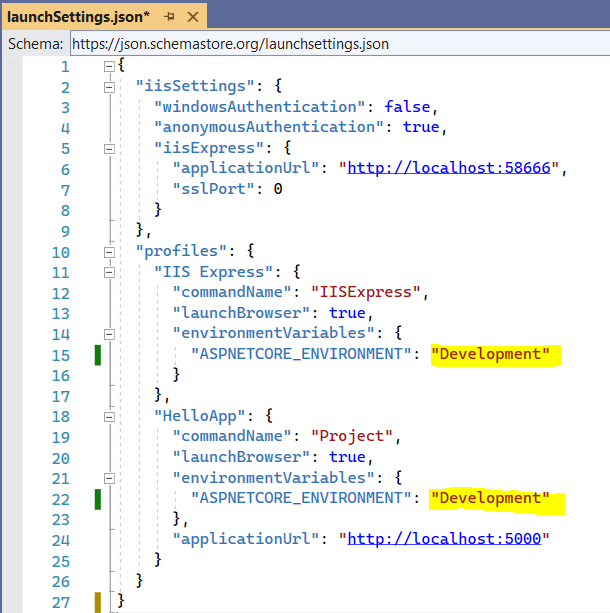 ASP.NET Core 5    /    Лекція 01   /   Слайд 70
Якщо так, то побачимо виключення:
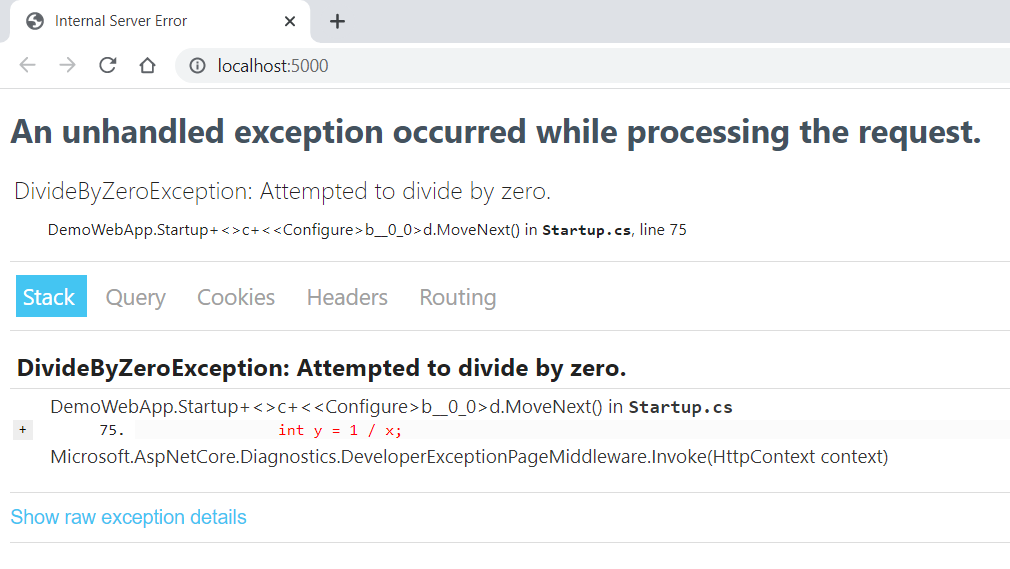 ASP.NET Core 5    /    Лекція 01   /   Слайд 71
Для інших режимів буде виводитись помилка 500:
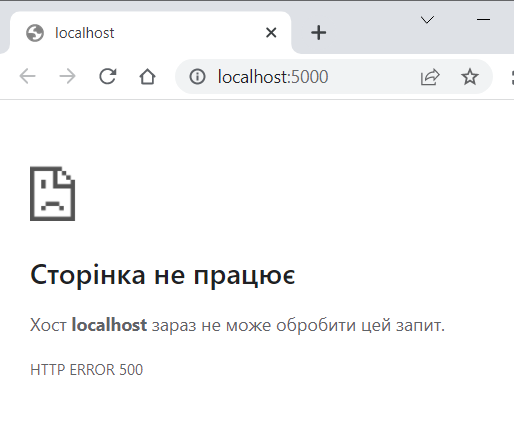 ASP.NET Core 5    /    Лекція 01   /   Слайд 72
Однак у такому вигляді виведення помилки є поганим варіантом, користувачам потрібно відображати повідомлення про те, що сталося.
Для цього можна використати middleware UseExceptionHandler(). Він перенаправить користувача на вказану адресу при виникненні виключення.
ASP.NET Core 5    /    Лекція 01   /   Слайд 73
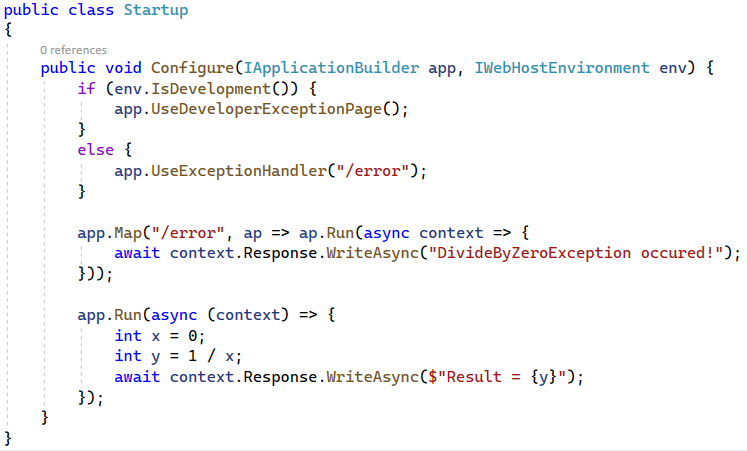 ASP.NET Core 5    /    Лекція 01   /   Слайд 74
Для обробки помилок HTTP (наприклад у випадку, коли сторінка не знайдена):
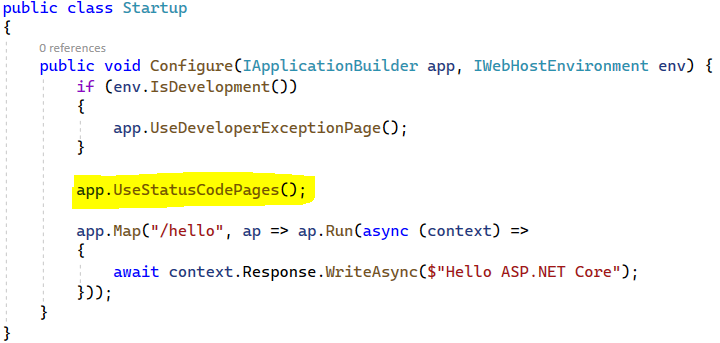 ASP.NET Core 5    /    Лекція 01   /   Слайд 75
Тоді при виникненні помилки користувач бачитиме повідомлення:
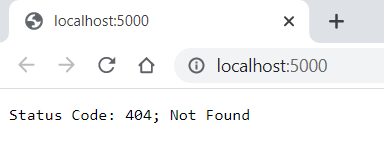 І буде передаватися відповідний статус-код:
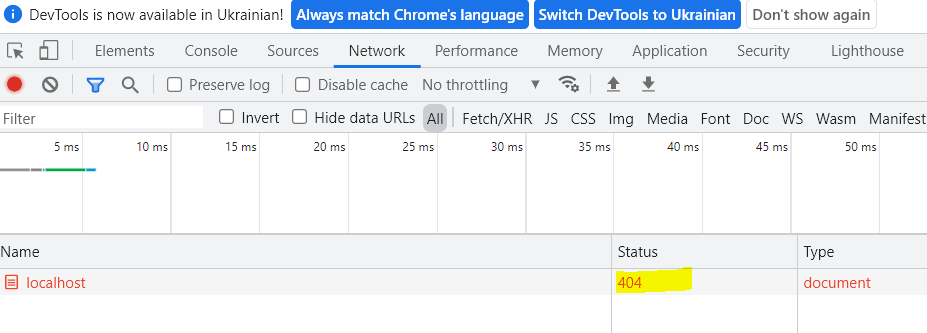 ASP.NET Core 5    /    Лекція 01   /   Слайд 76
Можна змінити повідомлення, яке відправляється користувачу:
app.UseStatusCodePages("text/plain",      "Error. Status code : {0}");
А можна встановити переадресацію на сторінку помилки:
app.UseStatusCodePagesWithRedirects(
   "/error?code={0}");
Але при цьому статус код сторінки буде 302 Found і рядок адреси матиме вигляд:
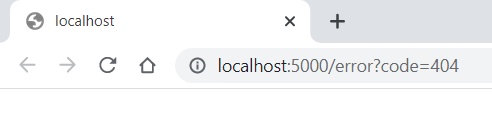 ASP.NET Core 5    /    Лекція 01   /   Слайд 77
Тому можна застосувати інший метод app.UseStatusCodePagesWithReExecute(), який відобразить повідомлення про помилку без явної переадресації:
app.UseStatusCodePagesWithReExecute(
    "/error", "?code={0}");
Результат:
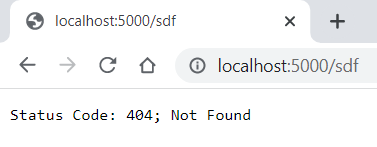 Статус код буде 404:
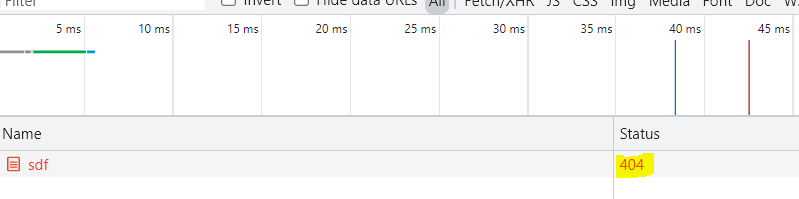 ASP.NET Core 5    /    Лекція 01   /   Слайд 78
Обробку помилок можна налаштувати не тільки через програмний код, а і через налаштування у файлі web.config.
Якщо даний файл відсутній, то потрібного його створити у кореневій папці проекту:
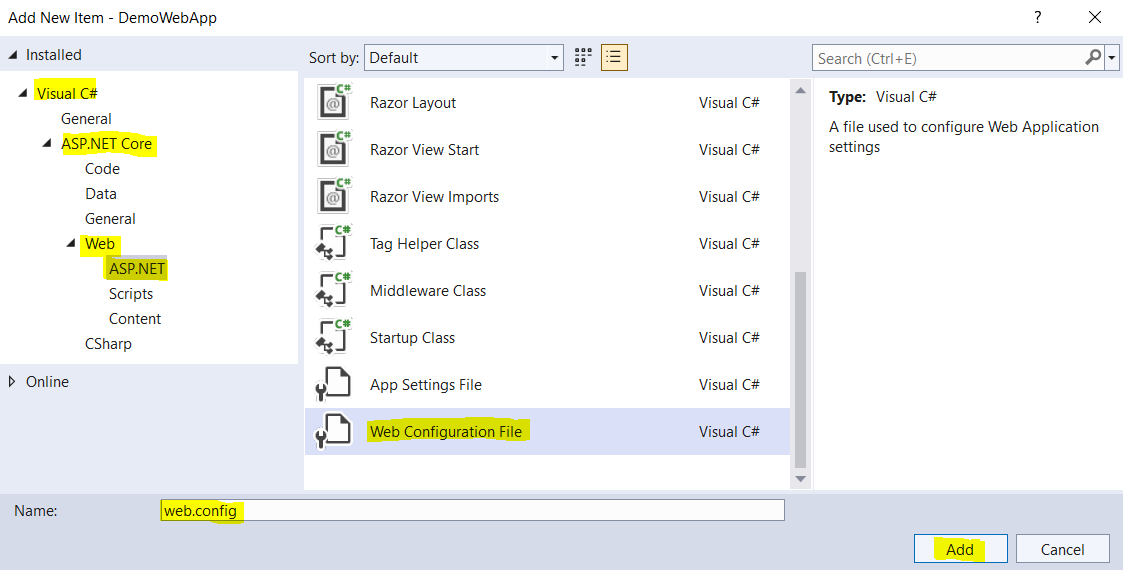 ASP.NET Core 5    /    Лекція 01   /   Слайд 79
Обробку помилок можна налаштувати не тільки через програмний код, а і через налаштування у файлі web.config.
Якщо даний файл відсутній, то потрібного його створити у кореневій папці проекту:
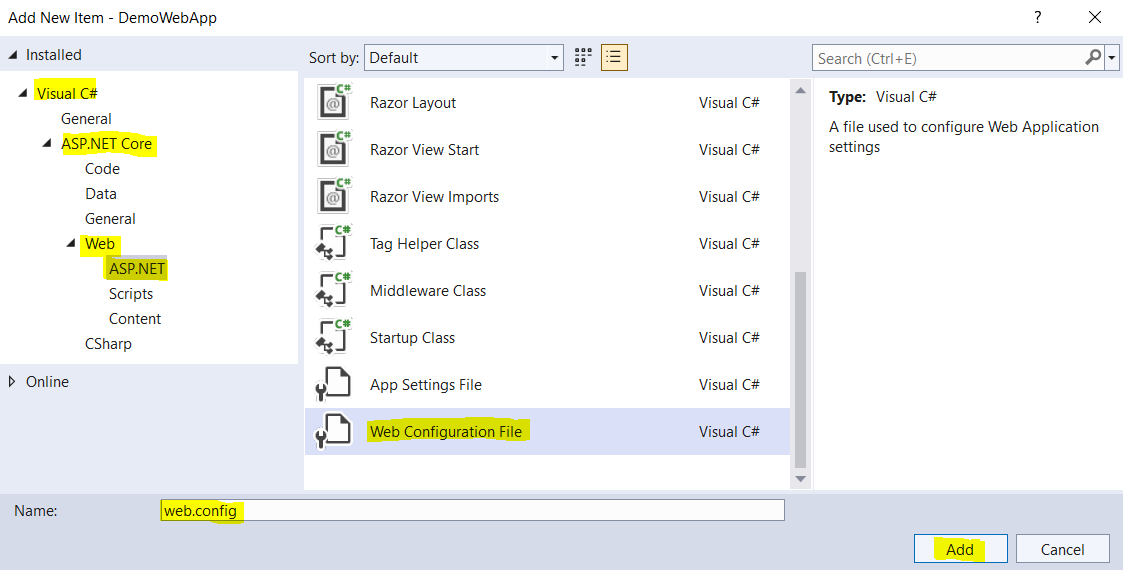 ASP.NET Core 5    /    Лекція 01   /   Слайд 80
Змінимо його наступний чином:
<?xml version="1.0" encoding="utf-8"?>
<configuration>
  <system.webServer>
    <httpErrors errorMode="Custom" existingResponse="Replace">
      <remove statusCode="404"/>
      <remove statusCode="403"/>
      <error statusCode="404" path="404.html" responseMode="File"/>
      <error statusCode="403" path="403.html" responseMode="File"/>
    </httpErrors>
    <handlers>
      <add name="aspNetCore" path="*" verb="*" modules="AspNetCoreModule" 
         resourceType="Unspecified"/>
    </handlers>
    <aspNetCore processPath="%LAUNCHER_PATH%" arguments="%LAUNCHER_ARGS%" 
          stdoutLogEnabled="false" stdoutLogFile=".\logs\stdout" 
          forwardWindowsAuthToken="false"/>
  </system.webServer>
</configuration>
ASP.NET Core 5    /    Лекція 01   /   Слайд 81
Для обробки помилок додамо у кореневий каталог сайту файли 404.html та 403.html.
Для обробки помилок додамо у кореневий каталог сайту файли 404.html та 403.html та внесемо у них контент, який буде відображатися у разі виникнення помилок 404 та 403.
Спростимо код у класі Startup:
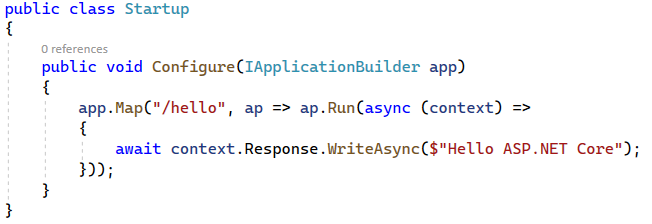 ASP.NET Core 5    /    Лекція 01   /   Слайд 82
Використані матеріали:
https://metanit.com/sharp/aspnet5/1.1.php
https://metanit.com/sharp/aspnet5/1.2.php
https://metanit.com/sharp/aspnet5/1.3.php
https://metanit.com/sharp/aspnet5/2.13.php
https://metanit.com/sharp/aspnet5/2.1.php
https://metanit.com/sharp/aspnet5/2.2.php
https://metanit.com/sharp/aspnet5/2.3.php
https://metanit.com/sharp/aspnet5/2.22.php
https://metanit.com/sharp/aspnet5/2.4.php
https://metanit.com/sharp/aspnet5/2.18.php
https://metanit.com/sharp/aspnet5/2.21.php
https://metanit.com/sharp/aspnet5/2.5.php
https://metanit.com/sharp/aspnet5/2.14.php
https://metanit.com/sharp/aspnet5/17.1.php
ASP.NET Core 5    /    Лекція 01   /   Слайд 83